PNF
 21 janvier 2020
Domaine d’activité 3
Cybersécurité des services informatiques
@Sébastien DUPENT
Qui suis-je :
Consultant cybercriminalité
Forensic
Ingénieur de recherche CEIFAC
Professeur
Certifié 
BTS SIO
Sébastien DUPENT
http://www.dsforensic.fr
DÉPART
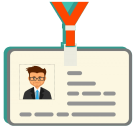 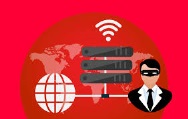 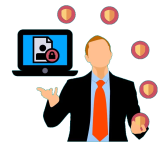 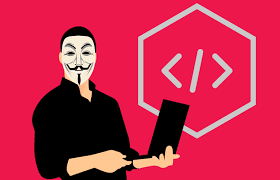 SISR
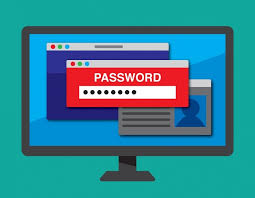 SLAM
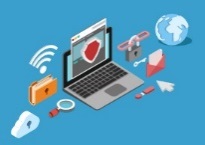 Assurer la cybersécurité d’une infrastructure réseau, d’un système, d’un service
Préserver l'identité numérique de l’organisation
Garantir la disponibilité, l’intégrité et la confidentialité des services  informatiques et des données de l’organisation face à des cyberattaques
Assurer la cybersécurité d’une solution applicative et de son développement
Sécuriser les équipements et les usages des utilisateurs
Protéger les données  à caractère personnel
La sécurité en BTS SIO
ARRIVÉE
Spécialité
Les bons réflexes de la protection des données personnelles
Pertinence
Maîtrise
Le partage et la circulation des données personnelles doivent être encadrés et contractualisés
Ne collecter que les données vraiment nécessaires
Transparence
Gestion des risques
Mise en place de mesures spécifiques
Information claire et complète
Répondre dans les meilleurs délais aux demandes de consultation, de rectification ou de suppression des données
Adapter en fonction de la sensibilité des données et des risques qui pèsent sur les personnes en cas d’incident.
Respect des droits
Sécurité
DÉPART
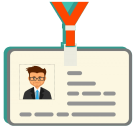 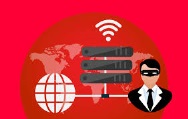 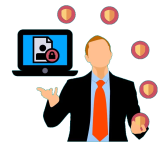 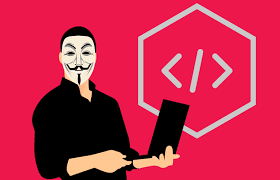 SISR
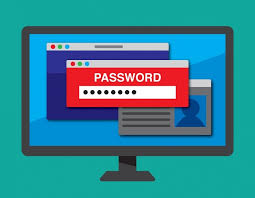 SLAM
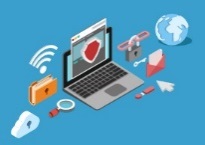 Assurer la cybersécurité d’une infrastructure réseau, d’un système, d’un service
Garantir la disponibilité, l’intégrité et la confidentialité des services  informatiques et des données de l’organisation face à des cyberattaques
Assurer la cybersécurité d’une solution applicative et de son développement
Sécuriser les équipements et les usages des utilisateurs
Préserver l'identité numérique de l’organisation
Protéger les données  à caractère personnel
La sécurité en BTS SIO
ARRIVÉE
Spécialité
L’identité numérique
Certificat 
Qui contrôle l’identité de l’organisation et de ses publications
Audience 
Qui suit l’organisation
Réputation 
Ce que l’on dit sur l’organisation
Opinions 
Quelles sont les informations que partage l’organisation
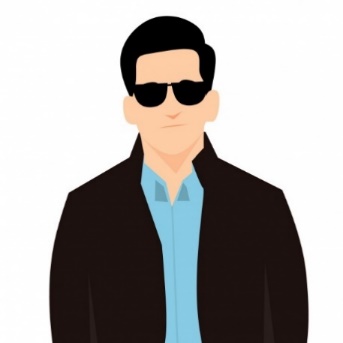 Publication 
Ce que l’organisation et ses membres publient
Coordonnées 
Comment joindre l’organisation
Expression 
Comment l’organisation et ses membres diffusent
Avatar 
Les images et logos diffusés par l’organisation
[Speaker Notes: Ok 
Ajouter diapo sur exemple attaque et  protection]
Exemple par le plagiat  phishing
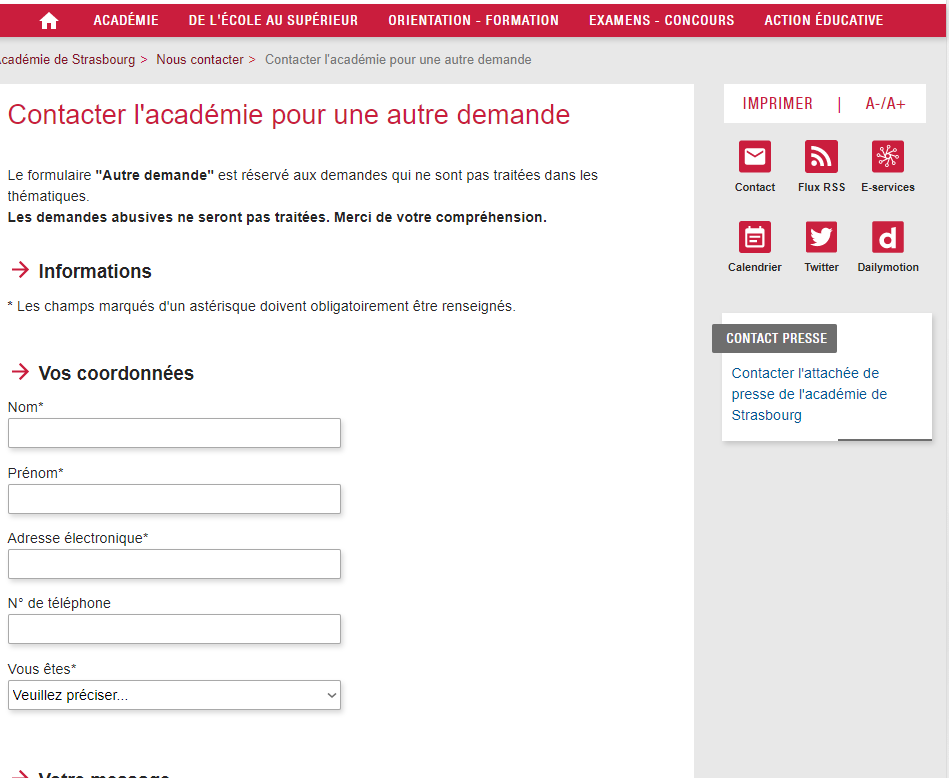 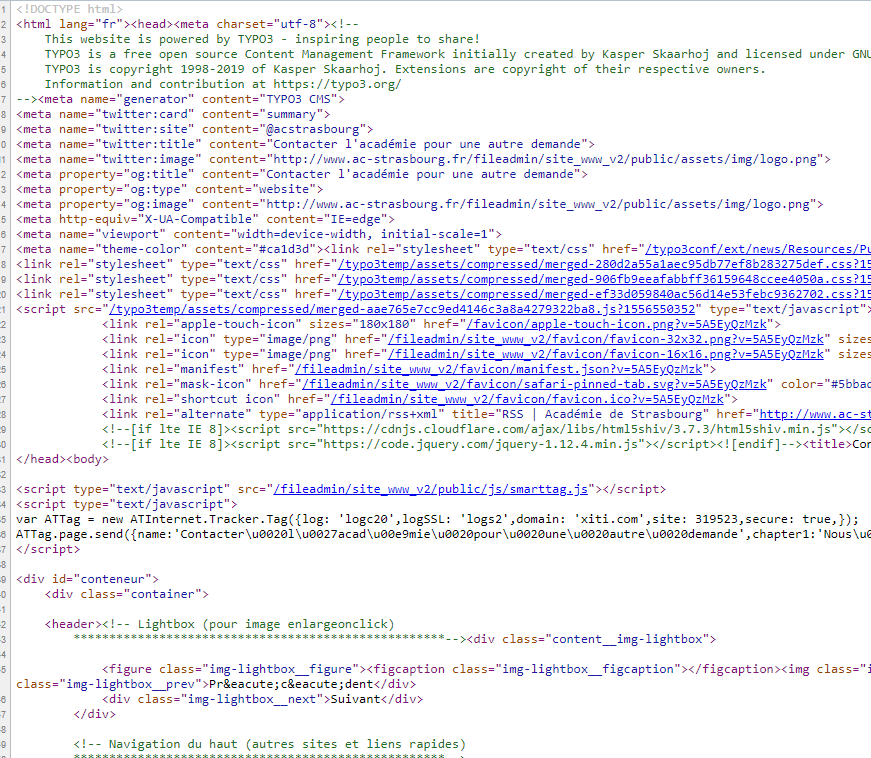 [Speaker Notes: A partir du site d’une organisation (exemple une page contact de votre académie) effectuer une copie du code source, y effectuer quelques modifications puis mettre le fichier enregistré sur un serveur local.]
LES TYPOSQUATTAGES
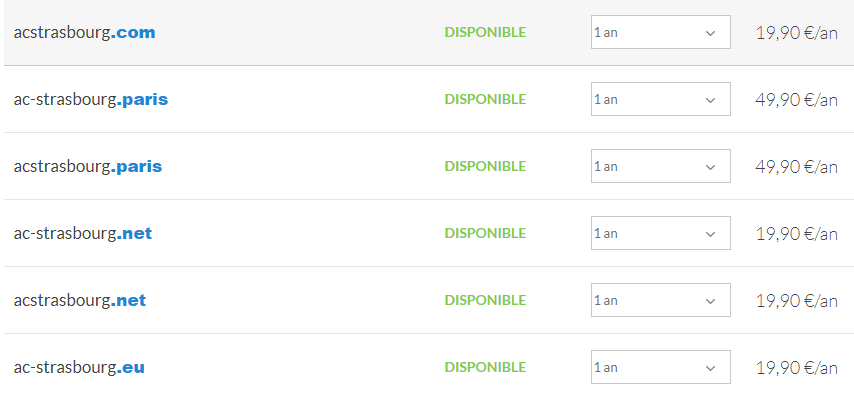 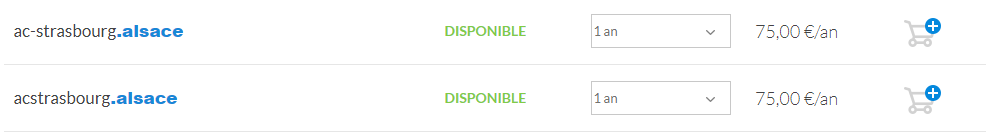 [Speaker Notes: Il faut surveiller les noms de domaine équivalents à son organisation.]
DÉPART
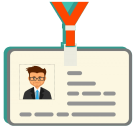 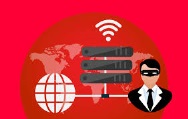 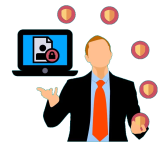 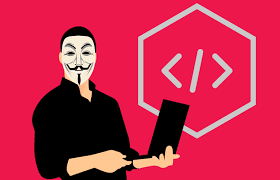 SISR
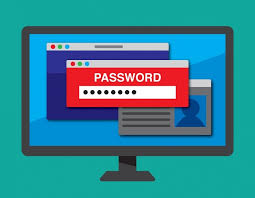 SLAM
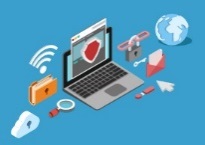 Assurer la cybersécurité d’une infrastructure réseau, d’un système, d’un service
Préserver l'identité numérique de l’organisation
Garantir la disponibilité, l’intégrité et la confidentialité des services  informatiques et des données de l’organisation face à des cyberattaques
Assurer la cybersécurité d’une solution applicative et de son développement
Sécuriser les équipements et les usages des utilisateurs
Protéger les données  à caractère personnel
La sécurité en BTS SIO
ARRIVÉE
Spécialité
Les recommandations
Séparer les usages personnels des usages professionnels
Vigilance lors d'un paiement sur Internet
Mots de passe sécurisés
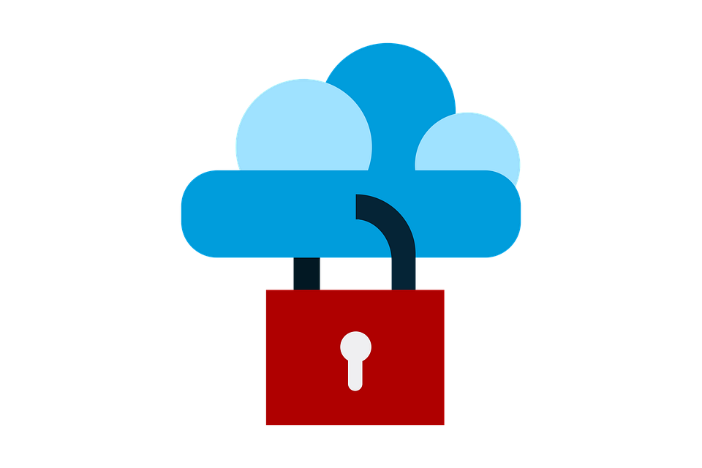 Mise à jour régulièrement des logiciels
Prudence lors de l'utilisation de sa messagerie
Protéger ses données lors de ses déplacements
Programmes sur les sites officiels des éditeurs
Prudence avec son smartphone, sa tablette et son ordinateur
Connaître ses utilisateurs et ses prestataires
Sauvegardes régulières
Sécuriser l'accès Wi-Fi
[Speaker Notes: ok]
Les mots de passe
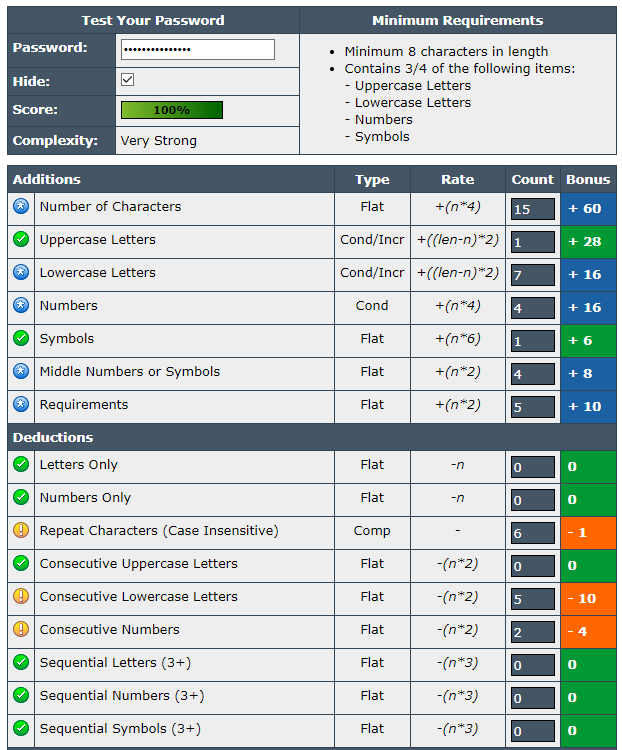 Les pires mots de passe

123456		12345
1234567		12345678
123456789	 123123 555555 		7777777
111111		 654321
abc123		 1q2w3e4r
qwerty	 	qwerty123 qwertyuiop	 admin
password	princess
iloveyou		 1q2w3e4r
password1	 888888
lovely		 welcome
dragon
Faire tester leur mot de passe aux élèves
http://www.passwordmeter.com
Craquer des mots de passe
Demander aux élèves de craquer le mot de passe d’une machine virtuelle sous Windows 

Avec par exemple Ophcrack

http://pignon.camille.free.fr/save/Ophcrack%20tutorial.pdf


(autre logiciel possible : John the Ripper, Cain and Abel, THC Hydra)
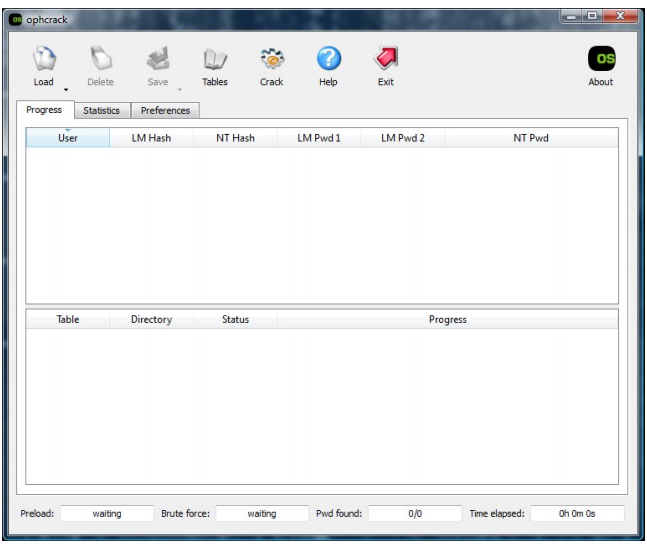 DÉPART
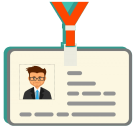 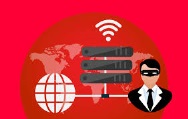 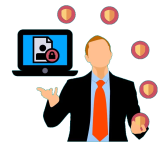 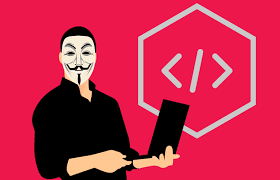 SISR
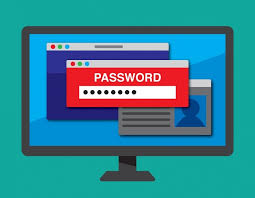 SLAM
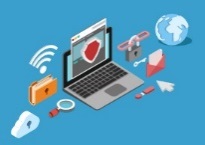 Assurer la cybersécurité d’une infrastructure réseau, d’un système, d’un service
Préserver l'identité numérique de l’organisation
Assurer la cybersécurité d’une solution applicative et de son développement
Sécuriser les équipements et les usages des utilisateurs
Garantir la disponibilité, l’intégrité et la confidentialité des services  informatiques et des données de l’organisation face à des cyberattaques
Protéger les données  à caractère personnel
La sécurité en BTS SIO
ARRIVÉE
Spécialité
Modélisation / Cartographie des risques
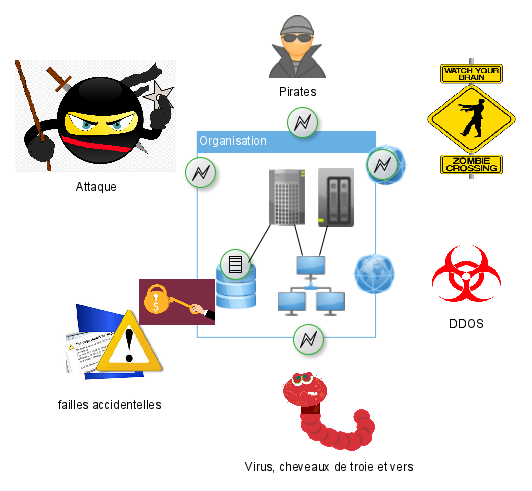 Identification des menaces potentielles telles que les vulnérabilités structurelles qui peuvent être identifiées.

Celles-ci doivent être énumérées et classées par priorité
Modélisation / Cartographie des risques
Les différentes méthodes
sécurité en mode agile
Gestion des activités
Gestion financière
Gestion des partenaires / salariés/ fournisseurs
Gestion des clients
Gestion des ventes / Achats
Etc ….
Les organisations détiennent de nombreuses données
[Speaker Notes: Reprécisez le contexte]
Visiteur
Reservation
De nombreuses bases de données
Association
Événement
[Speaker Notes: ok]
Mise en conformité
Réplication
Authentifier les utilisateurs
Gérer les habilitations
Intégrité
Optimisation
Disponibilité
Confidentialité
Anonymisation
Sauvegarde
Forme normale
Pseudonymisation 
 le chiffrement 
Anonymisation
floutage
[Speaker Notes: ok]
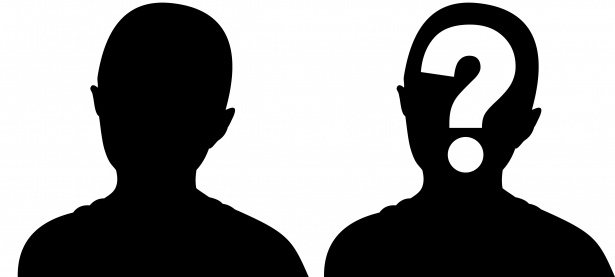 Diapositive 1
Anonymisation
Les informations d’identification ou critiques ne doivent pas être consultables ou utilisées hors des traitements pour lesquelles elles sont destinées
Floutage
Anonymisation ou masquage
Pseudonymisation
C’est le traitement qui consiste à rendre invisibles les informations nominatives des bases de données et fichiers clients.
C’est le traitement de données à caractère personnel de telle façon que celles-ci ne puissent plus être attribuées à une personne concernée précise sans avoir recours à des informations supplémentaires.
Permet de transformer les données personnelles de façon à ce que l’on ne puisse pas identifier des personnes. On utilise ce procédé généralement lors de l’externalisation des informations pour des buts statistiques.
Cette technique permet de s’affranchir du RGPD.
[Speaker Notes: ok]
Les vulnérabilité du site
[Speaker Notes: ok]
Archive et suivi des utilisateurs
Du fait des données de gestion, mais aussi du nombre important d’utilisateurs, il est essentiel d’effectuer des sauvegardes et des suivis
Log
Archive
Mettre en place dans le programme des logs
Il faut créer pour chaque table sensible une table qui contient toutes les actions effectuées
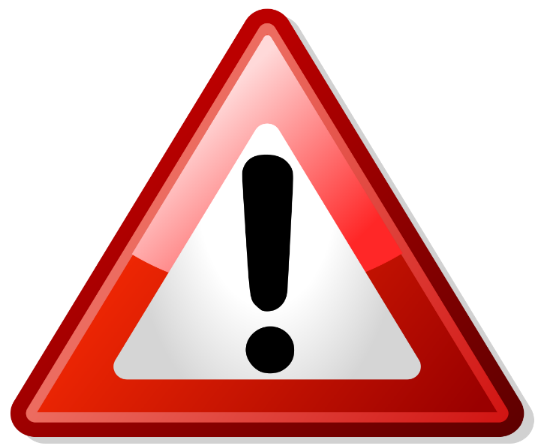 Attention, pour le suivi des actions et des connexions,  nécessité de respecter le RGPD
Sauvegarde
Suivi des actions
Il faut mettre en place une sauvegarde régulière de la base de données et aussi du site
Dans toutes les tables, mettre des champs création, modification avec l’utilisateur et la date/heure
[Speaker Notes: Ok mais avec explications des différences]
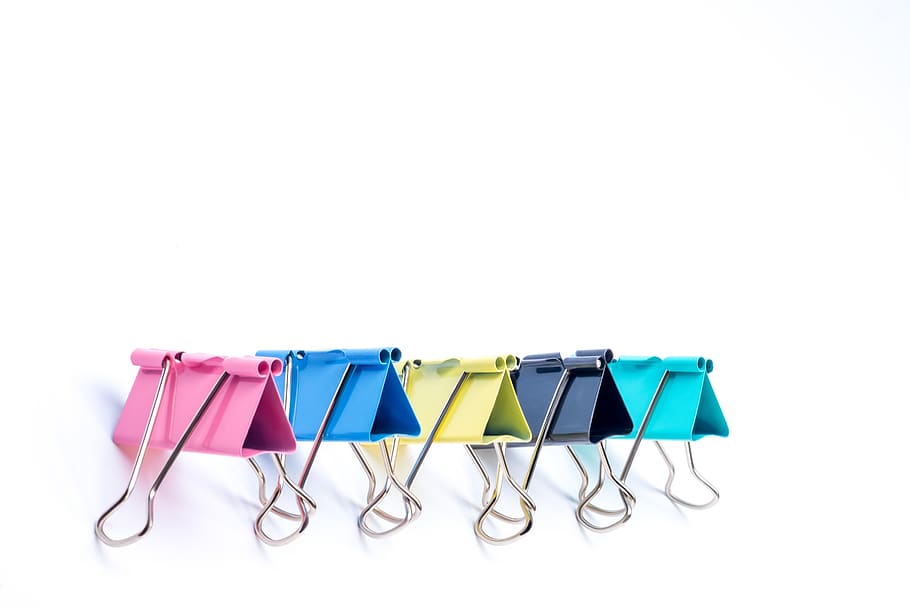 Redondance des informations
DÉPART
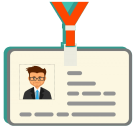 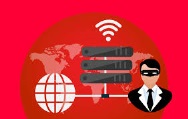 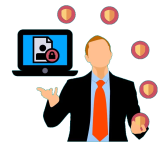 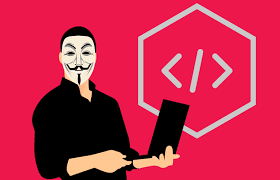 SISR
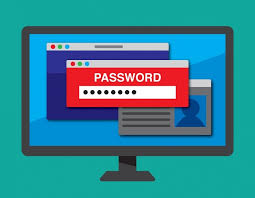 SLAM
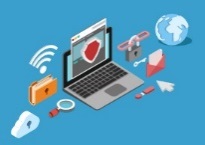 Assurer la cybersécurité d’une infrastructure réseau, d’un système, d’un service
Préserver l'identité numérique de l’organisation
Garantir la disponibilité, l’intégrité et la confidentialité des services  informatiques et des données de l’organisation face à des cyberattaques
Assurer la cybersécurité d’une solution applicative et de son développement
Sécuriser les équipements et les usages des utilisateurs
Protéger les données  à caractère personnel
La sécurité en BTS SIO
ARRIVÉE
Spécialité
Exploiter les vulnérabilités                     des systèmes informatiques
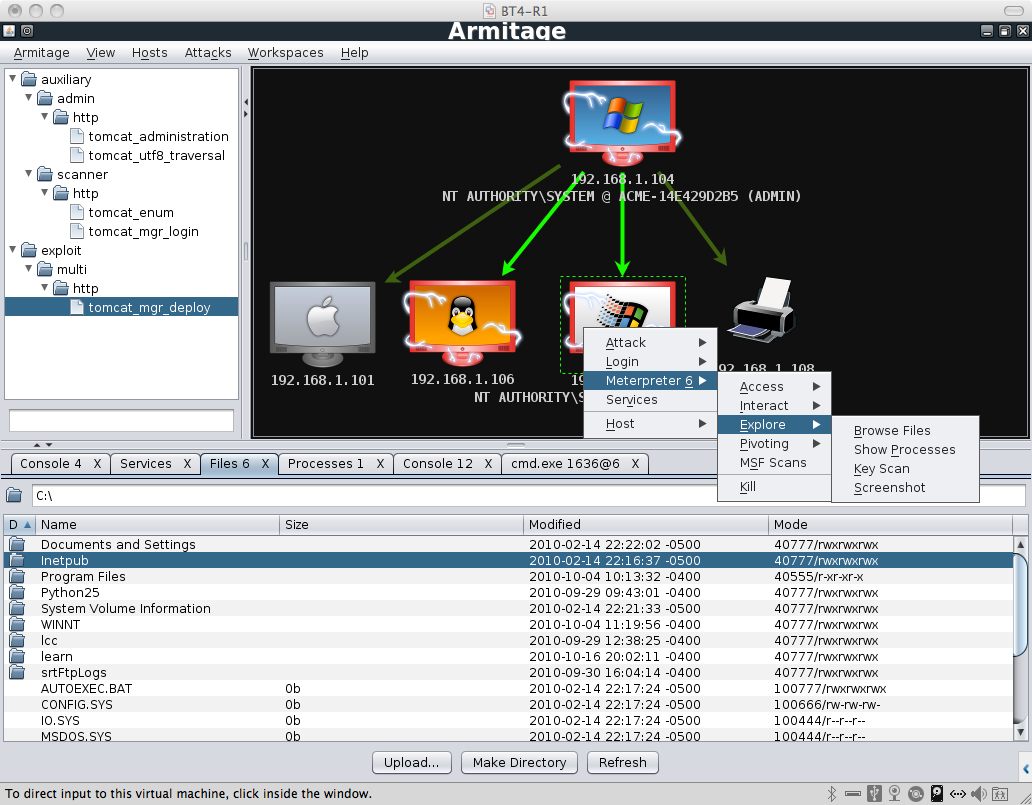 L’utilisation de l’outil Metasploit, en particulier à l’aide de l’interface Armitage, est un très bon moyen de démontrer les différentes vulnérabilités des systèmes informatiques par l’analyse des attaques d’hameçonnage : trace réseau, analyse des postes, détection de l'attaquant, tests d’intrusion.
[Speaker Notes: https://esgiblog.wordpress.com/2016/07/30/metasploit-prise-en-main-et-tutoriels-persistance/]
Exploitation des erreurs de développement
Explorer les problèmes des informations révélées à la suite d'une gestion des erreurs mal implémentée.

Par exemple : Un algorithme d'authentification de mot de passe qui vérifie la saisie de façon séquentielle. Cela veut dire qu’il analyse le séquencement des échecs permettant d’identifier à quel moment dans la chaîne du mot de passe l'échec s'est produit. Il est alors possible de deviner le mot de passe une lettre à la fois.
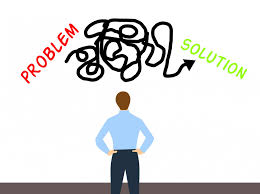 test de pénétration
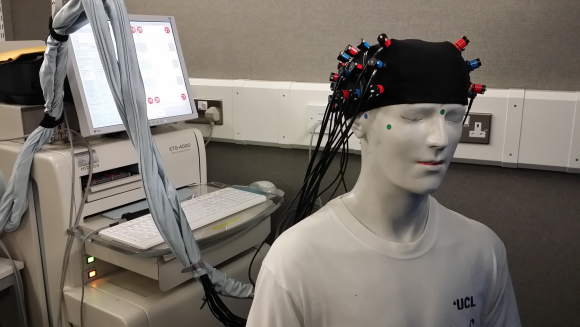 DÉPART
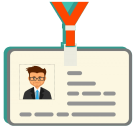 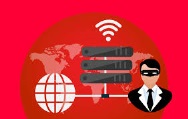 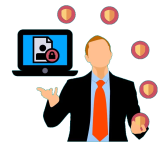 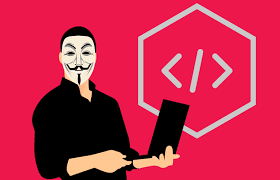 SISR
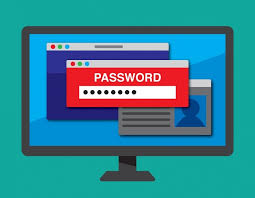 SLAM
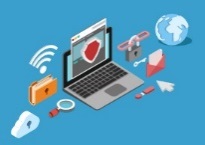 Assurer la cybersécurité d’une infrastructure réseau, d’un système, d’un service
Préserver l'identité numérique de l’organisation
Garantir la disponibilité, l’intégrité et la confidentialité des services  informatiques et des données de l’organisation face à des cyberattaques
Sécuriser les équipements et les usages des utilisateurs
Assurer la cybersécurité d’une solution applicative et de son développement
Protéger les données  à caractère personnel
La sécurité en BTS SIO
ARRIVÉE
Spécialité
Découverte et exploitation
Intégration d’outils dans le processus de développement
Audits sécuritaires
Relecture des codes par des pairs
Test d’intrusion
Test par stress (fuzzing)
Etc..
Étude de la vulnérabilité des logiciels
Utilisation des bogues (bugs) logiciels
Techniques utilisées pour la recherche de vulnérabilité. Son principe est simple, on vérifie toutes les entrées possibles pour l’application.
Utilisation de la méthode fuzzing  pour trouver des vulnérabilités logicielles, par exemple à l’aide de logiciels tels que SCRATCH (http://packetstormsecurity.org/UNIX/misc/scratch.rar)

puis, utiliser ces erreurs pour contrôler l’exécution d’un logiciel et effectuer des modifications, par exemple, dans une base de données ou accéder à des données confidentielles
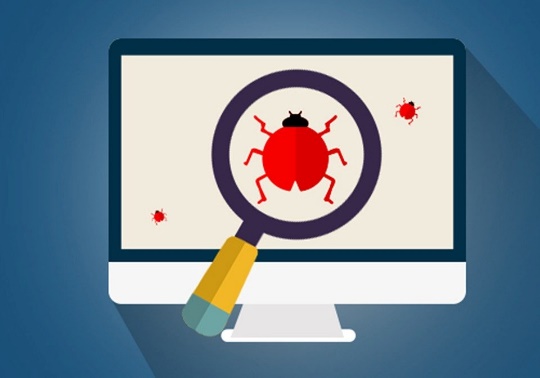 [Speaker Notes: ok]
Utilisation du Forensic computer
Utilisation du logiciel Autopsy pour identifier des problèmes de sécurité dans les implémentations des logiciels, en particulier dans les cas où les programmeurs ne prennent pas en compte le fonctionnement des fichiers des systèmes d'exploitation lorsqu'ils tentent de supprimer des informations critiques.
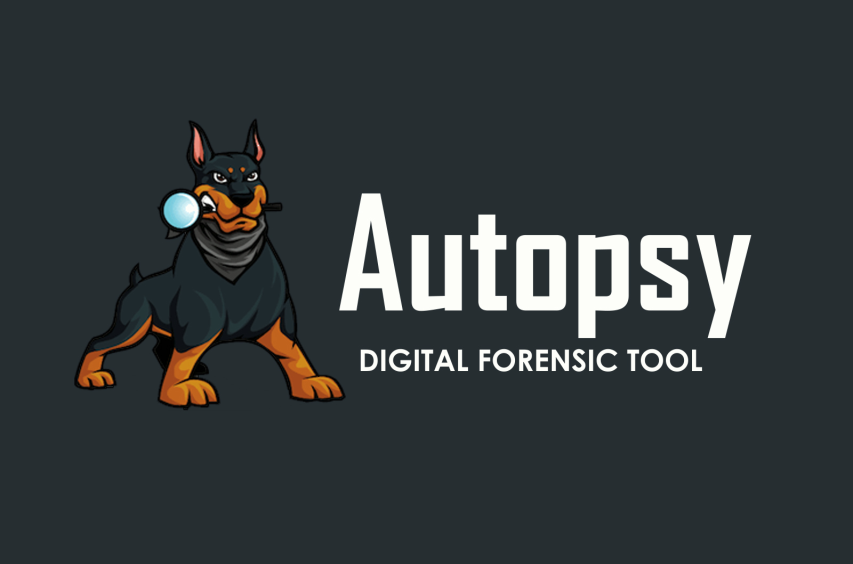 [Speaker Notes: ok]
Étude de la vulnérabilité des logiciels
Les ressources risquées
Inclusion d’une fonctionnalité corrompue
Limitation erronée de chemin
Débordement d’un entier
Vulnérabilité touchant OpenSSH (versions 2.9.9 à 3.3)
Un utilisateur peut accéder à des données se situant dans des répertoires qui lui sont interdits
Utilisation d’une bibliothèque corrompue
Débordement de tampons
Calcul incorrect de la taille d’un tampon
Téléchargement sans contrôle d’intégrité
Chaîne de formatage incontrôlée
Exemple vulnérabilité dans la pile de fonction getaddrinfo bibliothèque glibc
Virus suite fausse mise à jour Firefox
Exemple d’ariane 5
https://www.cgsecurity.org/Articles/SecProg/Art4/index-fr.html
[Speaker Notes: ok]
Étude de la vulnérabilité des logiciels
Défense poreuse
[Speaker Notes: ok]
FIC 2020 
28, 29 et 30 janvier 2020 
 Lille
Les
Rendez-vous
Conférence / Table ronde du CEIFAC 
sur la cybercriminalité 
le 2 avril 2020 
Université de Strasbourg
(Approche légale/panorama/typologie
Approche technique
Protection des victimes)